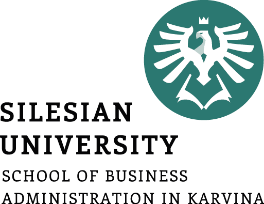 MANAGEMENT
-
DELEGOVÁNÍ
Marian Pryszcz
.
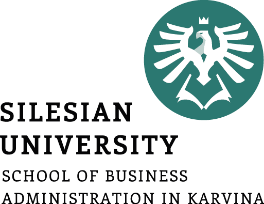 Delegování (ze skript)
Delegování představuje přenesení určitých úkolů a pravomocí nadřízeného pracovníka na jednoho nebo více podřízených pracovníků. Úkoly a pravomoci s konkrétní funkcí jsou přeneseny spíše dočasně, účelově a podmíněně na konkrétního pracovníka.
Delegování je dlouhodobý proces, který je založen především na důvěře manažera ve svého podřízeného nebo kolegu. Jedná se dlouhodobý proces, jelikož je chápán jako investice do pracovníka, jejíž návratnost se projeví až po delší době. Z tohoto pohledu je delegování chápáno nejen jako nástroj předávání úkolů a pravomocí, ale také jako nástroj motivování a rozvíjení pracovníků.
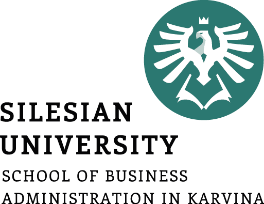 Delegování
Delegování = přenesení úkolů a pravomoci na nižší stupeň řízení (výkonní pracovníci).

Pravomoc se vždy deleguje shora dolů.

Není možno delegovat odpovědnost!!!! Vždy zůstává u toho, kdo úkol delegoval, ale současně ji má ten, jemuž byl úkol přidělen.
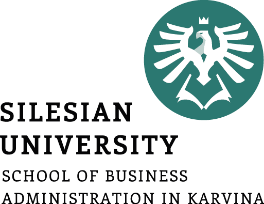 Delegování případová studie A
Vytvořte čtyři týmy.
Rozhodněte, které činnosti budete delegovat a které si ponecháte.
Zdůvodněte své rozhodnutí.
V rámci týmu se snažte dosáhnout shody.

Sepište své závěry a zvolte zástupce, který je následně prezentuje.
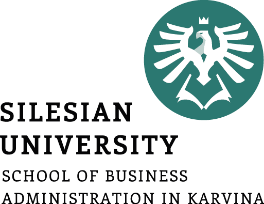 Delegování případová studie A
Diskuze mezi týmy.
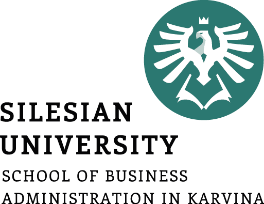 Delegování případová studie B
Pokud nám zbude čas, provedeme totéž i pro variantu B.